BERT  NEUMANN
SCÉNOGRAF A VÝTVARNÍK FRANKA CASTORFA
Frank CastorfBert Neumann
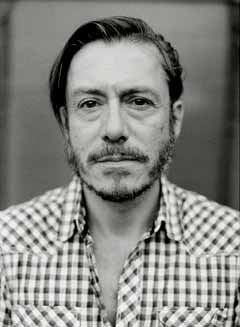 Václav Cejpek - květen 2015
2
Frank CastorfBert Neumann
1960 Magdeburg (NDR)
Hlavní scénograf Volksbühne Berlin
Spolupráce s režiséry
Frank Castorf
René Pollesch
Peter Konwitschny
První spolupráce s Castorfem – Opilý koráb (Rimbaud)
1988, Volksbühne Berlin
Václav Cejpek - květen 2015
3
Frank CastorfBert Neumann / Opilý koráb
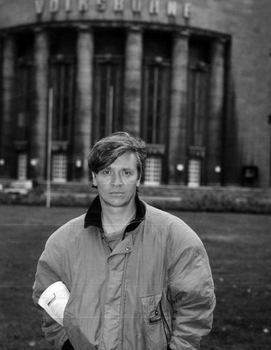 Václav Cejpek - květen 2015
4
Frank CastorfBert Neumann
Agentura LSD – Bert Neumann a jeho žena Lenore Blievernicht
Vývoj nové značky-loga pro Volksbühne Berlin
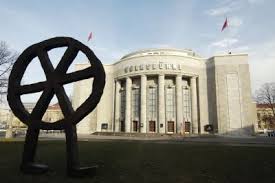 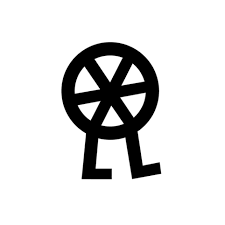 Václav Cejpek - květen 2015
5
Frank CastorfBert Neumann
Václav Cejpek - květen 2015
6
Frank CastorfBert Neumann
BĚSI (1999 Volksbühne Berlin)
Neumann poprvé pro Castorfa navrhl „kontejner“ – domek s proporcemi cihly, do níž lze nahlédnout, kterou lze obejít a která je publiku ukazována ze všech stran
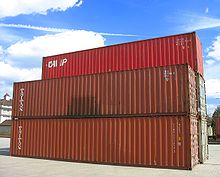 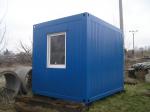 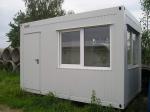 Václav Cejpek - květen 2015
7
Frank CastorfBert Neumann
„Skrýš na otevřené scéně“
K pomyslné čtvrté scéně (na rampě), která odděluje jeviště a hlediště, přibydou skutečné čtyři stěny na jevišti
Aranžmá oslovuje divákův voyerismus →→→
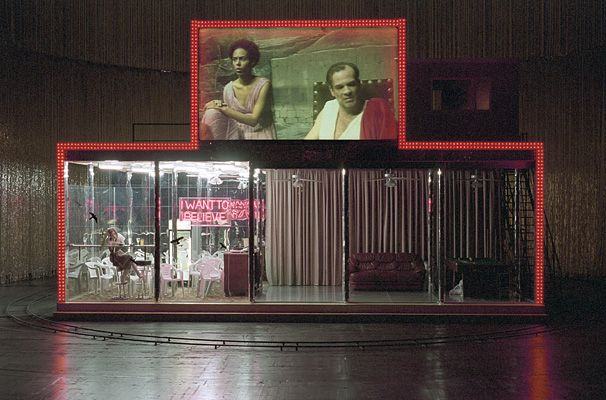 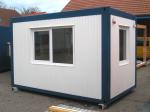 Václav Cejpek - květen 2015
8
Frank CastorfBert Neumann / Běsi
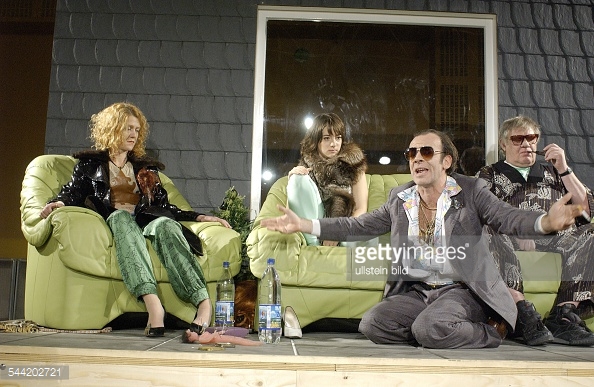 Václav Cejpek - květen 2015
9
Frank CastorfBert Neumann / Uražení a ponížení
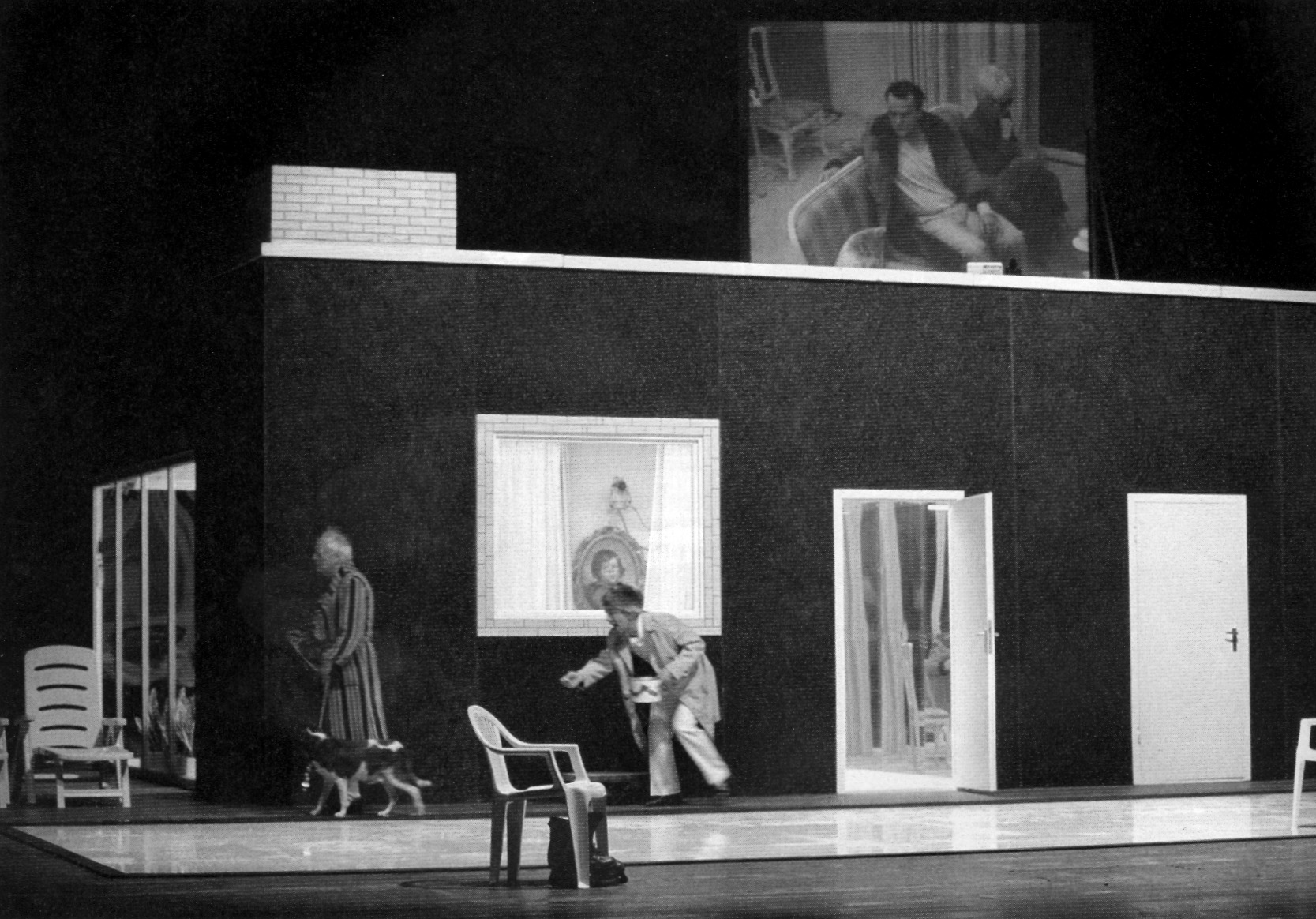 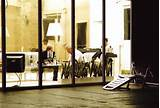 Václav Cejpek - květen 2015
10
Frank CastorfBert Neumann
URAŽENÍ A PONÍŽENÍ (2001 Volksbühne Berlin)
na střeše kontejneru stojí velké plátno (paralela z reality: billboard) – na něm se objevují 
Obyvatelé domu
Paralela – soutěž Big-Brother a její účastníci v uzavřených prostorách  
Dostojevského postavy
Velkoplošná reklama jejich smutných životů
Pouliční scény z okolí divadla
Reklama na kosmetiku, porno… vše živě míchá Jan Speckenbach jako video-DJ
Václav Cejpek - květen 2015
11
Frank Castorf Bert Neumann / Uražení a ponížení
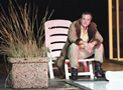 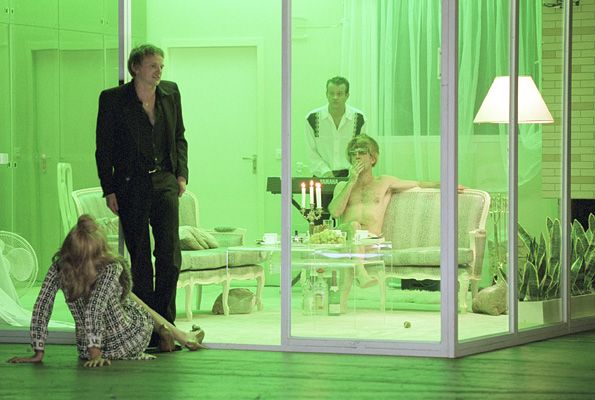 Václav Cejpek - květen 2015
12
Frank Castorf Bert Neumann / Uražení a ponížení
Václav Cejpek - květen 2015
13
Frank CastorfBert Neumann
Pojem „kontejner“ v psychoterapii 
Rodiče nás mají nás využívat jako svého druhu „kontejner“ pro svoje vlastní obavy, touhy a dramaticky rozpolcené pocity – až se sami naučíme s nimi zacházet
Pokud ztroskotají, musíme se učit stavět vlastní kontejnery – prostory, kde se naučíme dramatizovat náš vlastní vnitřní život
Neumannovy kontejnery představují jakousi duchovní krajinu
Václav Cejpek - květen 2015
14
Frank Castorf Bert Neumann / Forever  Young (2003, Volksbühne)
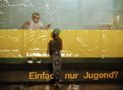 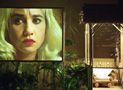 Václav Cejpek - květen 2015
15
Frank Castorf Bert Neumann / Mistr a Markétka (2002, Volksbühne)
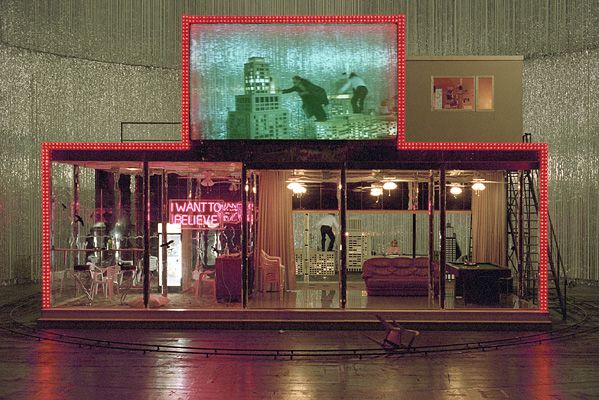 Václav Cejpek - květen 2015
16
Frank Castorf Bert Neumann / Mistr a Markétka (2002, Volksbühne)
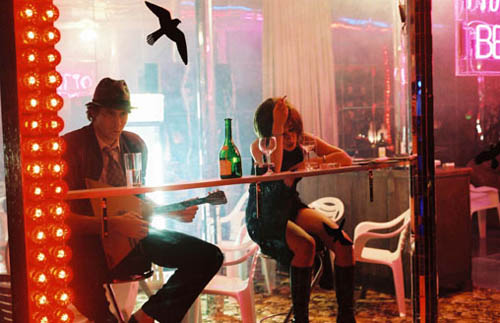 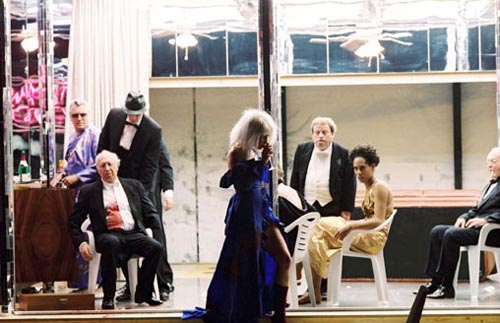 Václav Cejpek - květen 2015
17
Frank Castorf Bert Neumann / Mistr a Markétka (2002, Volksbühne)
Václav Cejpek - květen 2015
18
Frank Castorf Bert Neumann / Berlín, Alexandrovo náměstí2001 Curych, 2005 Berlín
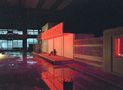 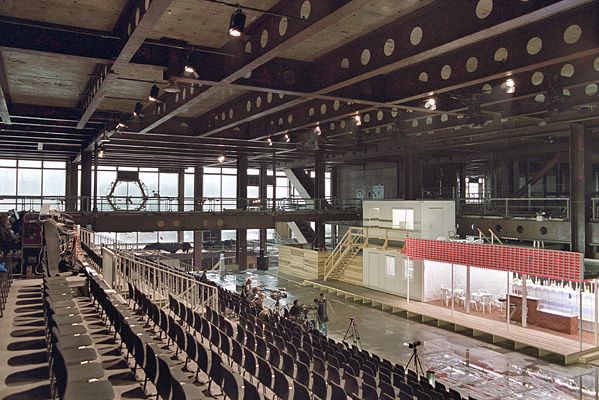 Václav Cejpek - květen 2015
19
Frank Castorf Bert Neumann / Dáma s kaméliemi2012 Paříž, Odéon
Václav Cejpek - květen 2015
20
Frank Castorf Bert Neumann
Principy Neumannovy scénografie
Vytvořit základní podmínky pro vznik „atmosféry“ inscenace, „klimatu“ inscenace
„Před obrovskou stříbrnou varietní oponou mohu text říkat jen v extrémních polohách, nikoli v mírné střední poloze.“  tzn. extrémně tiše, nebo extrémně hlasitě (Nestroy, Svoboda v Kocourkově, Burgtheater Wien, 1998)
„Perfektní iluzi považuji za lacinou manipulaci.“ směřování k neiluzívnosti
Václav Cejpek - květen 2015
21
Frank Castorf Bert Neumann
Neznamená to ovšem šedivé a smutné divadlo
Přes ostrou kritiku kapitalismu se všemi jeho vnějšími jevy – využívají Castorf a Neumann lesku a pozlátkového půvabu výtvarných prvků nového světa (tisíce svítících žárovek, neony, billboardy, postery…
Václav Cejpek - květen 2015
22
Frank Castorf Bert Neumann
Často pracuje s překážkami – podstatné části jeviště zůstávají neviditelné – skryté dění je filmováno a publikum ukazováno na plátně či monitoru
Touha vnést do scénického dění tajemství
Možnost detailu – událost (dění, situaci…) lze ukázat na obličeji
Vliv – John Cassavetes (americký režisér, herec, autor; šedesátá až osmdesátá léta 20. století)
Václav Cejpek - květen 2015
23
Frank Castorf Bert Neumann / Kdo říká ano a kdo říká ne
Volksbühne Berlin, 2007

https://vimeo.com/33148598
Václav Cejpek - květen 2015
24
Frank Castorf Bert Neumann / Cesta do hlubin noci
Cesta do hlubin noci, Residenztheater München, 2013

https://www.youtube.com/watch?v=XHWmGriJRYo
Václav Cejpek - květen 2015
25
Frank Castorf  / Bert NeumannPARALELA: Anna Viebrock
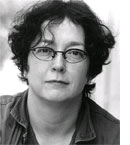 Anna Viebrock(ová)
Nar. 1951 Frankfurt n. M.
Studium Kunstakademie Frankfurt n. M. – scénografie
Její scénografie vychází často z „reálných obrazů“ 
Základní princip – místnosti, kde život zanechal svoje stopy
Vždy jsou to interiéry, často až klaustrofobicky uzavřené
Václav Cejpek - květen 2015
26
Frank Castorf  / Bert NeumannPARALELA: Anna Viebrock
Spolupracuje s řadou režisérů, nejčastější spolupráce:

Jossi Wieler (švýcarský režisér)
Christoph Marthaler (švýcarský režisér)
Václav Cejpek - květen 2015
27
Frank Castorf  / Bert NeumannPARALELA: Anna Viebrock (Offenbach: Hoffmannovy povídky, Paříž)
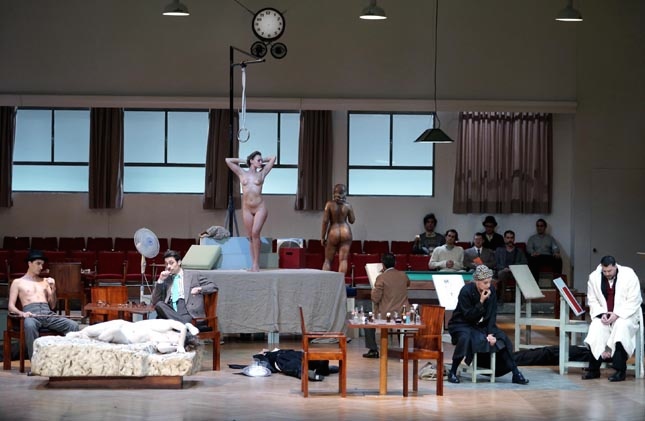 Václav Cejpek - květen 2015
28
Frank Castorf  / Bert NeumannPARALELA: Anna Viebrock (Enno Poppe:IQ – Festival Schwetzing, 2012, vlastní režie)
Václav Cejpek - květen 2015
29
Frank Castorf  / Bert NeumannPARALELA: Anna Viebrock (Marthaler-Viebrock: Riesenbutzbach. Eine Dauerkolonie – Wiener Festwochen, 2009, režie Marthaler)
Václav Cejpek - květen 2015
30
Frank Castorf  / Bert NeumannPARALELA: Anna Viebrock (Janáček: Věc Makropulos – Salcburský festival, 2011, režie Marthaler)
Václav Cejpek - květen 2015
31
Frank Castorf  / Bert NeumannPARALELA: Anna Viebrock Heimweh Verbrechen (Stesk po domově   zločin) – Deutsches Schauspielhaus Hamburg, 2014, režie Marthaler
Václav Cejpek - květen 2015
32